November 2024
doc.: 15-24-0620-00-04ab
Project: IEEE P802.15 Working Group for Wireless Personal Area Networks (WPANs)

Submission Title: 	Dynamic PHR Sync Length Negotiation
Date Submitted: 	November, 2024	
Source: 	Vinod Kristem, Xiliang Luo, Moche Cohen (Apple)
Address: 	One Apple Park Way, Cupertino, CA 95104, USA
E-Mails: 	vkristem@apple.com
Abstract:	Proposal to address the gaps in the sync length negotiation
Purpose:   	To bring awareness on the potential gaps in sync negotiation and address them
Notice:	This document has been prepared to assist the IEEE P802.15.  It is offered as a basis for discussion and is not binding on the contributing individual(s) or organization(s). The material in this document is subject to change in form and content after further study. The contributor(s) reserve(s) the right to add, amend or withdraw material contained herein.
Release:	The contributor acknowledges and accepts that this contribution becomes the property of IEEE and may be made publicly available by P802.15.
1
V. Kristem, et al
November 2024
doc.: 15-24-0620-00-04ab
2
V. Kristem, et al
November 2024
doc.: 15-24-0620-00-04ab
Introduction
Dynamic data mode introduced in IEEE 802.15.4ab
Enables in-band dynamic switching of data rates/coding packet to packet

3-way handshake using Dynamic Data Mode Negotiation (DDMN) IE
Negotiates Sync PSR, SFD length, data rates supported
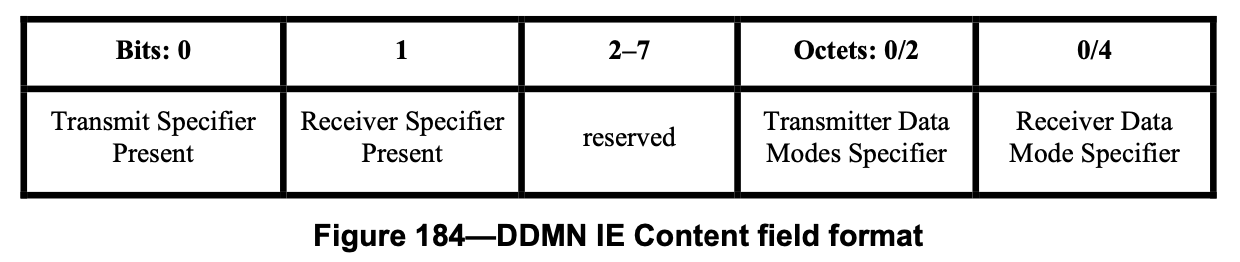 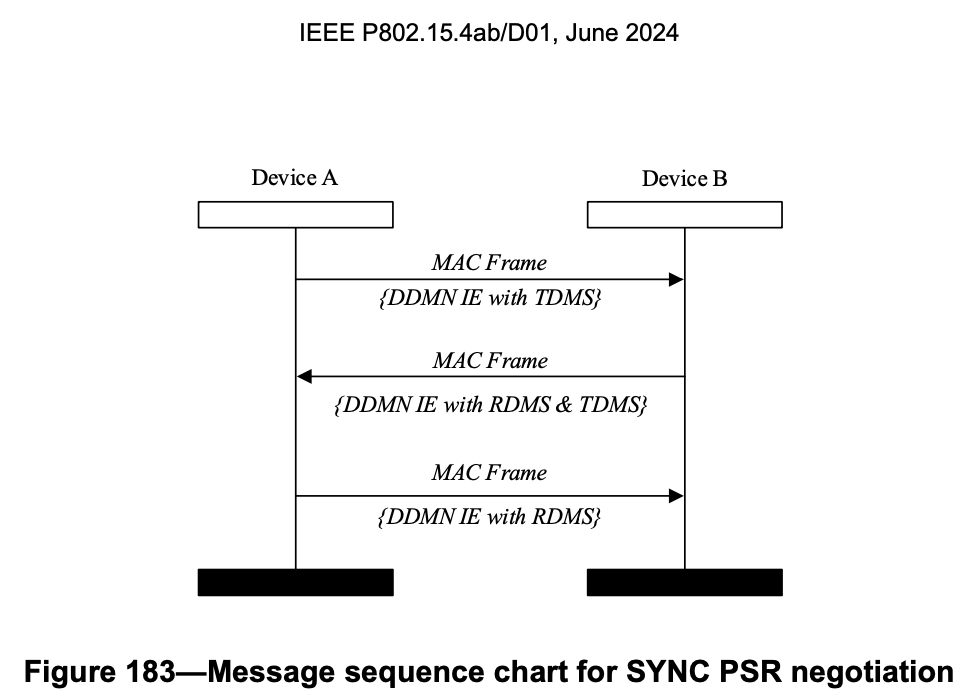 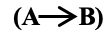 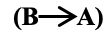 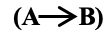 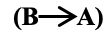 Slide 3
V. Kristem, et al
November 2024
doc.: 15-24-0620-00-04ab
Sync, SFD, data rate Negotiation
Transmitter sends DDMN IE with TDMS 
Specifies data rate and coding it supports and wishes to use





Receiver sends DDMN IE with RDMS
Specifies the supported data rates, required Sync PSR per data rate, common SFD length
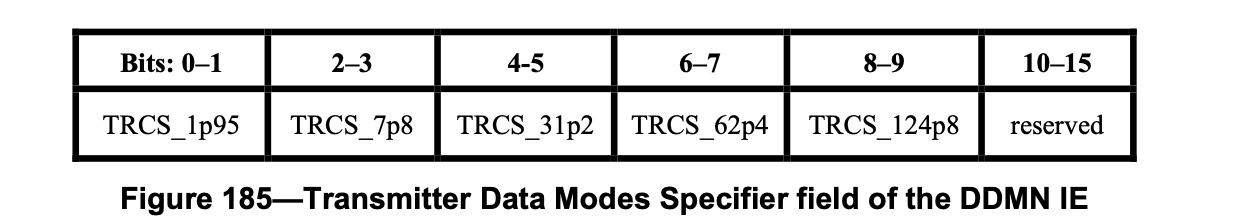 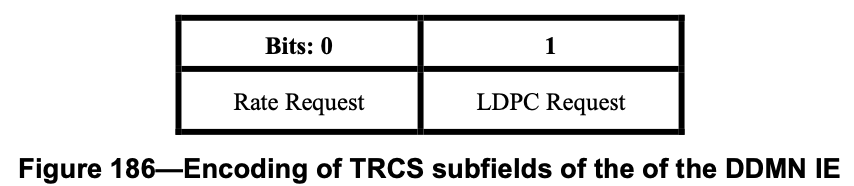 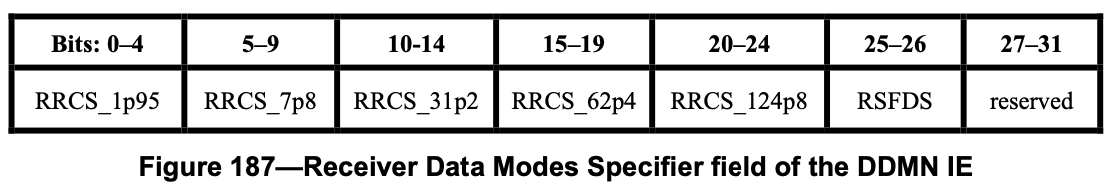 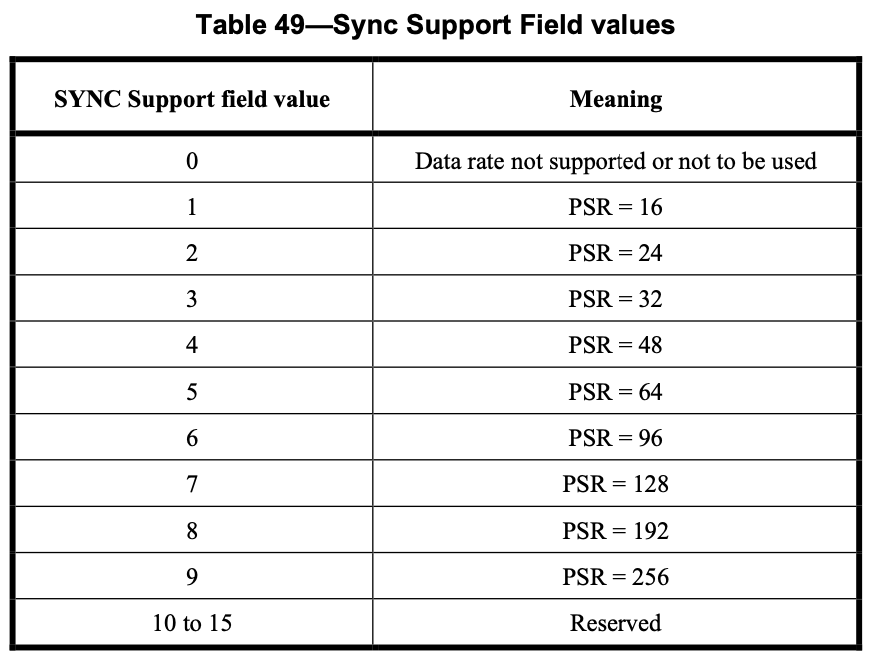 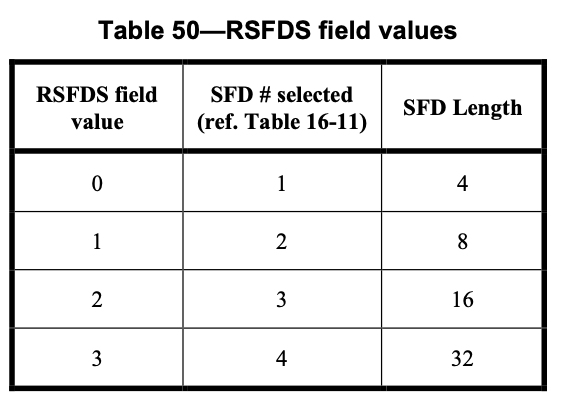 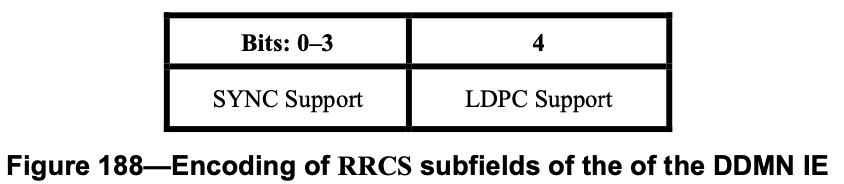 Slide 4
V. Kristem, et al
November 2024
doc.: 15-24-0620-00-04ab
Gaps in negotiation
Transmitter determines the list of feasible data rates it can use
Transmitter shall use the data rates that both can support
Transmitter shall use SFD length specified by receiver, for all data rates
Transmitter shall use Sync PSR no smaller than the value specified by receiver

Receiver cannot determine outcome of negotiation
Receiver not aware of transmitter support on Sync PSR and SFD length
Transmitter decisions on feasible data rates not signaled to the receiver

Receiver would not be aware of an unsuccessful negotiation (no agreement)

Tx/Rx behavior not defined incase of an unsuccessful negotiation
Potential interop issues 
E.x. Transmitter might fall back to 4z PHR, receiver would be anticipating dynamic PHR
Slide 5
V. Kristem, et al
November 2024
doc.: 15-24-0620-00-04ab
Successful negotiation scenario
A
A     B
B
Wish list: {1.95, 7.8}
31.2
31.2
62.4
62.4
1.95
1.95
7.8
7.8
124.8
124.8
TDMS
RDMS
64
Sync PSR:
64
64
64
(SFD 8)
If Tx supports Sync PSR 64 and SFD length 8     negotiation successful
Both Tx and Rx perceives it as successful negotiation
Slide 6
V. Kristem, et al
November 2024
doc.: 15-24-0620-00-04ab
Unsuccessful negotiation: Unsupported SFD length
A
A     B
B
Wish list: {1.95, 7.8}
31.2
31.2
62.4
62.4
1.95
1.95
7.8
7.8
124.8
124.8
TDMS
RDMS
(SFD 32)
If Tx cannot support SFD length 32 (optional)     negotiation unsuccessful
No feasible data rates
Rx perceives it as successful negotiation, unaware of Tx SFD support
Slide 7
V. Kristem, et al
November 2024
doc.: 15-24-0620-00-04ab
Unsuccessful negotiation: Unsupported Sync PSR
A
A     B
B
Wish list: {1.95, 7.8}
31.2
31.2
62.4
62.4
1.95
1.95
7.8
7.8
124.8
124.8
TDMS
RDMS
192
Sync PSR:
192
64
32
(SFD 8)
If Tx cannot support Sync PSR 192 or 256 (optional)     negotiation unsuccessful
No feasible data rates
Rx perceives it as successful negotiation, unaware of Tx Sync PSR support
Slide 8
V. Kristem, et al
November 2024
doc.: 15-24-0620-00-04ab
Unsuccessful negotiation: Only one common rate
A
A     B
B
Wish list: {62.4, 124.8}
31.2
31.2
62.4
62.4
1.95
1.95
7.8
7.8
124.8
124.8
TDMS
RDMS
Tx might choose not to go ahead with dynamic PHR
Not feasible to switch data rates
Rx perceives it as successful negotiation, unaware of Tx decision
Slide 9
V. Kristem, et al
November 2024
doc.: 15-24-0620-00-04ab
Unsuccessful negotiation only in one direction
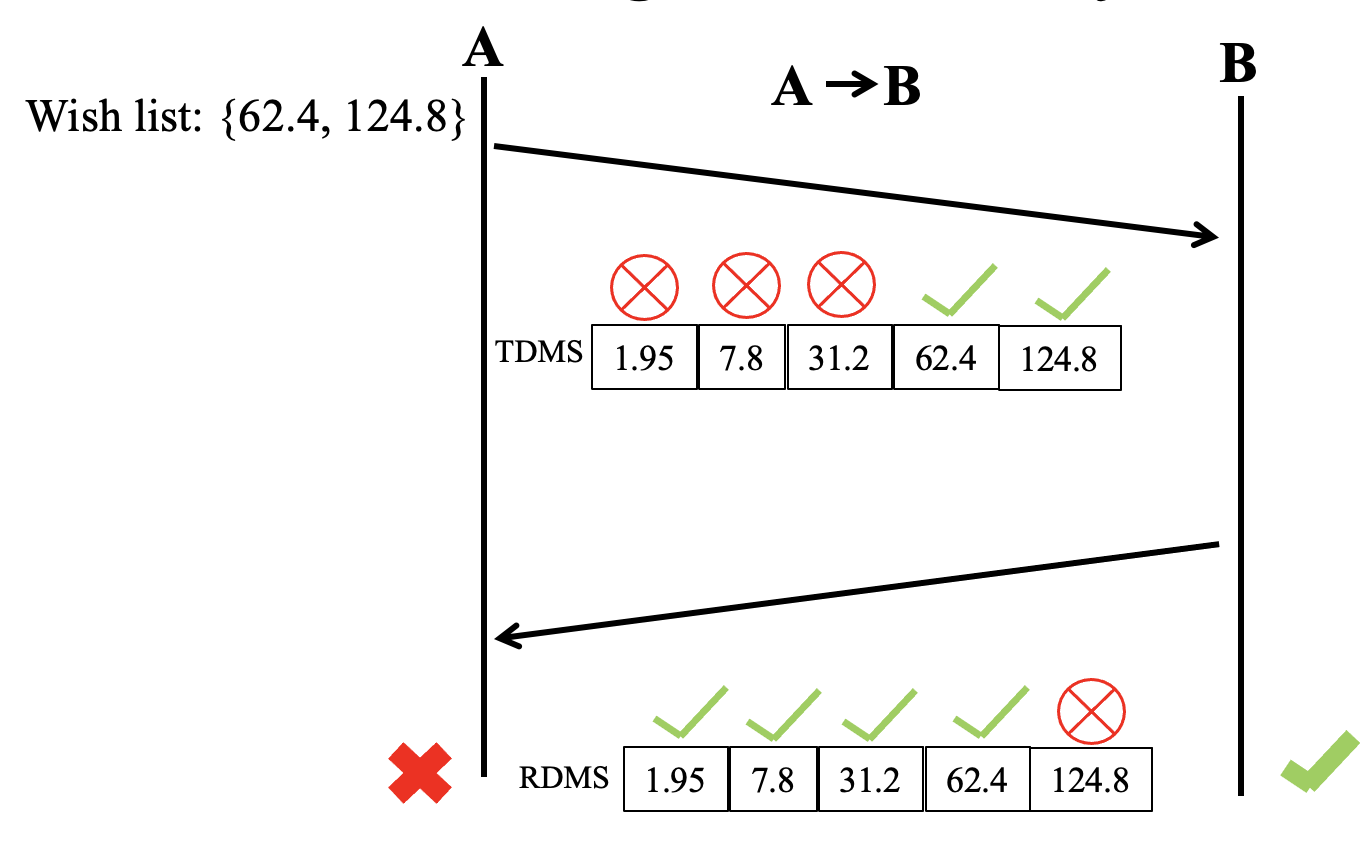 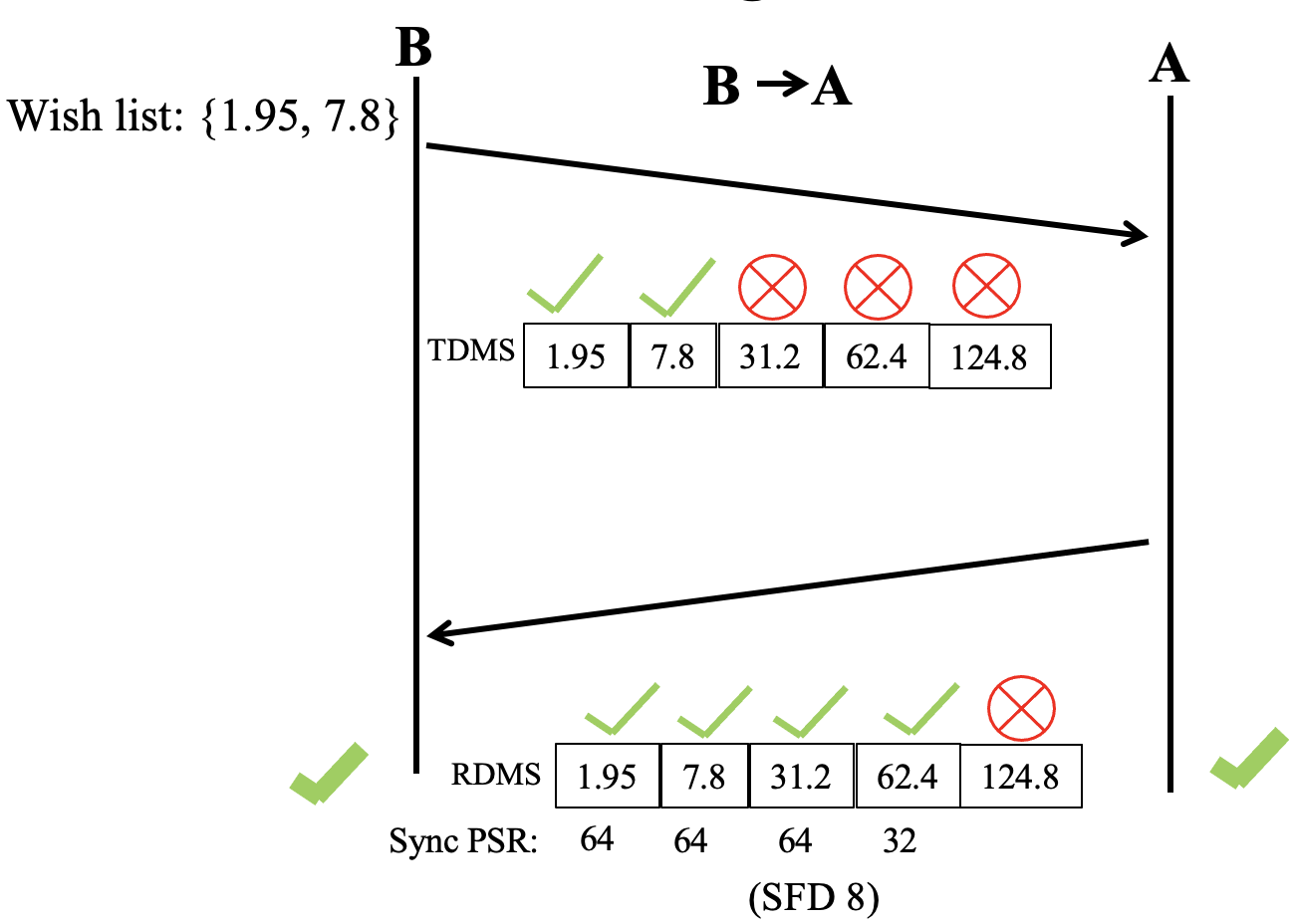 Negotiation can be successful only in one direction
Asymmetric traffic/requirements in uplink and downlink
Asymmetric capabilities as transmitter and receiver for a device
B     A: Dynamic PHR, A    B: fall back to 4z PHR
Could make things more challenging if receiver doesn’t know the result of negotiation
Slide 10
V. Kristem, et al
November 2024
doc.: 15-24-0620-00-04ab
Filling the gaps
Gap in negotiation: Receiver might not know outcome of the negotiation, or the list of feasible data rates
Receiver unaware of Tx support on Sync and SFD length
Negotiation decision not signaled by transmitter  

Receiver could benefit knowing outcome of negotiation
Avoids potential interop issues
Receiver can be better prepared for the agreed data rates

HRP UWB PHY PIB Attribute (phyHrpUwbPhrDataRate) used to communicate OOB on the PHR/PSDU rate
Does not provide complete information on outcome of negotiation
Better to add in-band signaling as part of the negotiation

We provide few options to address these gaps
Slide 11
V. Kristem, et al
November 2024
doc.: 15-24-0620-00-04ab
Option 1: Expand TDMS to include Sync and SFD support
Signal the transmitter support of Sync PSR and SFD length using TDMS
Need large bit mask to completely specify the transmitter support
Enables receiver to determine the outcome of negotiation and which data rates are feasible
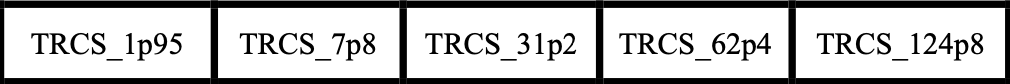 Slide 12
V. Kristem, et al
November 2024
doc.: 15-24-0620-00-04ab
Option 2: Signaling negotiation status
Reconfigure reserved bits in DDMN to indicate the negotiation status to receiver
Enables receiver to be aware of outcome of negotiation and which data rates are feasible
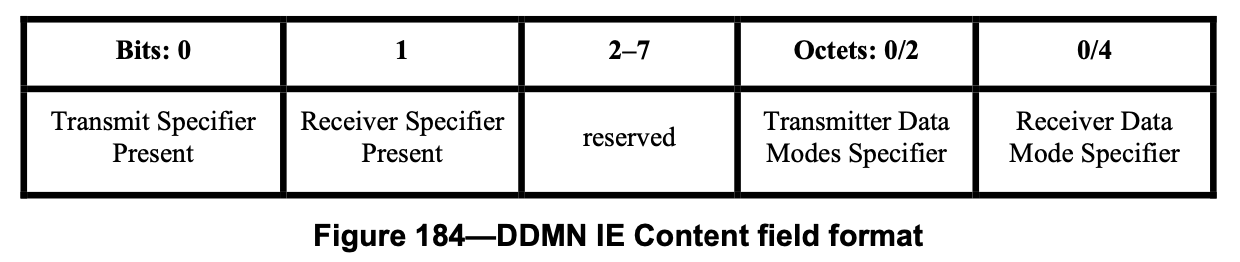 Slide 13
V. Kristem, et al
November 2024
doc.: 15-24-0620-00-04ab
Option 2: Handshake for bidirectional exchange
A
B
MAC Frame
{DDMN IE with TDMS}
MAC Frame
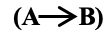 {DDMN IE with RDMS and TDMS}
MAC Frame
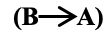 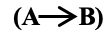 {DDMN IE with valid NS and RDMS}
MAC Frame
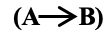 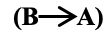 {DDMN IE with valid NS}
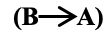 Would need a 4-way handshake for bidirectional communication of NS
Slide 14
V. Kristem, et al
November 2024
doc.: 15-24-0620-00-04ab
Option 3: TDMS to indicate feasible data rates
A
A     B
B
Transmitter gets receiver requirements using RDMS
Transmitter determines which data rates are feasible based on RDMS, and its own wish list
Transmitter indicates feasible data rates using TDMS
No changes to TDMS, RDMS or DDMN IE definitions
MAC Frame
{DDMN IE with RDMS}
MAC Frame
{DDMN IE with TDMS}
Slide 15
V. Kristem, et al
November 2024
doc.: 15-24-0620-00-04ab
Unsuccessful negotiation: Unsupported SFD length (Revisit using Option 3)
A
A     B
A     B
B
Handshake with option 3
Current handshake
Wish list: {1.95, 7.8}
Wish list: {1.95, 7.8}
A
B
31.2
31.2
31.2
31.2
62.4
62.4
62.4
62.4
1.95
1.95
1.95
1.95
7.8
7.8
7.8
7.8
124.8
124.8
124.8
124.8
TDMS
RDMS
(SFD 32)
RDMS
TDMS
(SFD 32)
Both Tx and Rx aware of unsuccessful negotiation
Rx unaware of unsuccessful negotiation
Slide 16
V. Kristem, et al
November 2024
doc.: 15-24-0620-00-04ab
Unsuccessful negotiation: Unsupported Sync PSR (Revisit using Option 3)
A     B
A     B
Handshake with option 3
Current handshake
Wish list: {1.95, 7.8}
Wish list: {1.95, 7.8}
A
A
B
B
31.2
31.2
31.2
31.2
62.4
62.4
62.4
62.4
1.95
1.95
1.95
1.95
7.8
7.8
7.8
7.8
124.8
124.8
124.8
124.8
TDMS
RDMS
RDMS
TDMS
192
192
Sync PSR:
Sync PSR:
192
192
64
64
32
32
(SFD 8)
(SFD 8)
Rx unaware of unsuccessful negotiation
Both Tx and Rx aware of unsuccessful negotiation
Slide 17
V. Kristem, et al
November 2024
doc.: 15-24-0620-00-04ab
Unsuccessful negotiation: Only one common rate (Revisit using Option 3)
A     B
A     B
Handshake with option 3
Current handshake
Wish list: {62.4, 124.8}
Wish list: {62.4, 124.8}
A
B
A
B
31.2
31.2
31.2
31.2
62.4
62.4
62.4
62.4
1.95
1.95
1.95
1.95
7.8
7.8
7.8
7.8
124.8
124.8
124.8
124.8
TDMS
TDMS
RDMS
RDMS
Both Tx and Rx aware of unsuccessful negotiation
Rx unaware of unsuccessful negotiation
Slide 18
V. Kristem, et al
November 2024
doc.: 15-24-0620-00-04ab
Option 3: Handshake for bidirectional exchange
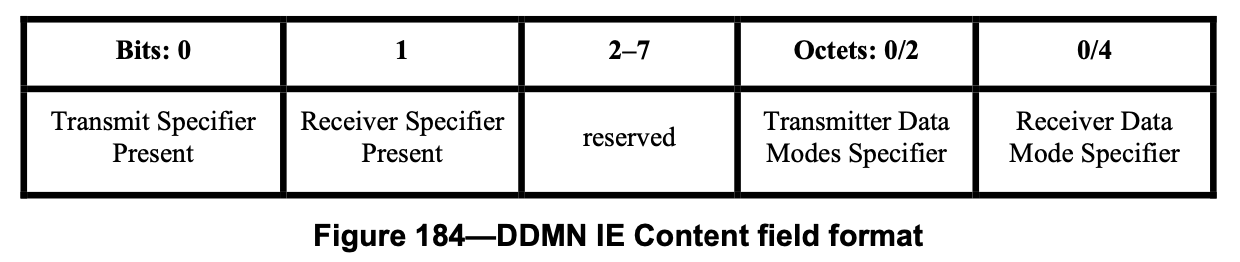 A
3-way handshake would be sufficient
No need of explicit bits for signaling negotiation status 
Implicitly captured by TDMS
B
MAC Frame
{DDMN IE with RDMS}
MAC Frame
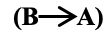 {DDMN IE with TDMS and RDMS}
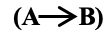 MAC Frame
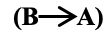 {DDMN IE with TDMS}
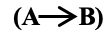 Slide 19
V. Kristem, et al
November 2024
doc.: 15-24-0620-00-04ab
Summary
DDMN IE facilitates dynamic PHR sync negotiation in 4ab
3-way handshake to negotiate data rates, Sync PSR, and SFD length 

Identified some gaps in current negotiation/handshake
Scenarios in which receiver unaware of unsuccessful negotiation, leading to potentially different behavior on transmitter and receiver
Could lead to potential interop issues 

Provided few options to address the gaps
Option 3 resolves the issues with minimal changes to 4ab spec. D1.0
Slide 20
V. Kristem, et al
November 2024
doc.: 15-24-0620-00-04ab
APPENDIX
Slide 21
V. Kristem, et al
November 2024
doc.: 15-24-0620-00-04ab
Option 2: Optimized handshake
3-way handshake would be sufficient
A
B
MAC Frame
{DDMN IE with TDMS and RDMS}
MAC Frame
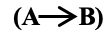 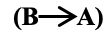 {DDMN IE with TDMS* and RDMS}
TDMS*: TDMS, determined after taking RX requirements (RDMS) into account 
(indicates support of feasible data rates)
MAC Frame
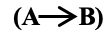 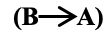 {DDMN IE with valid NS}
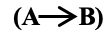 Slide 22
V. Kristem, et al
November 2024
doc.: 15-24-0620-00-04ab
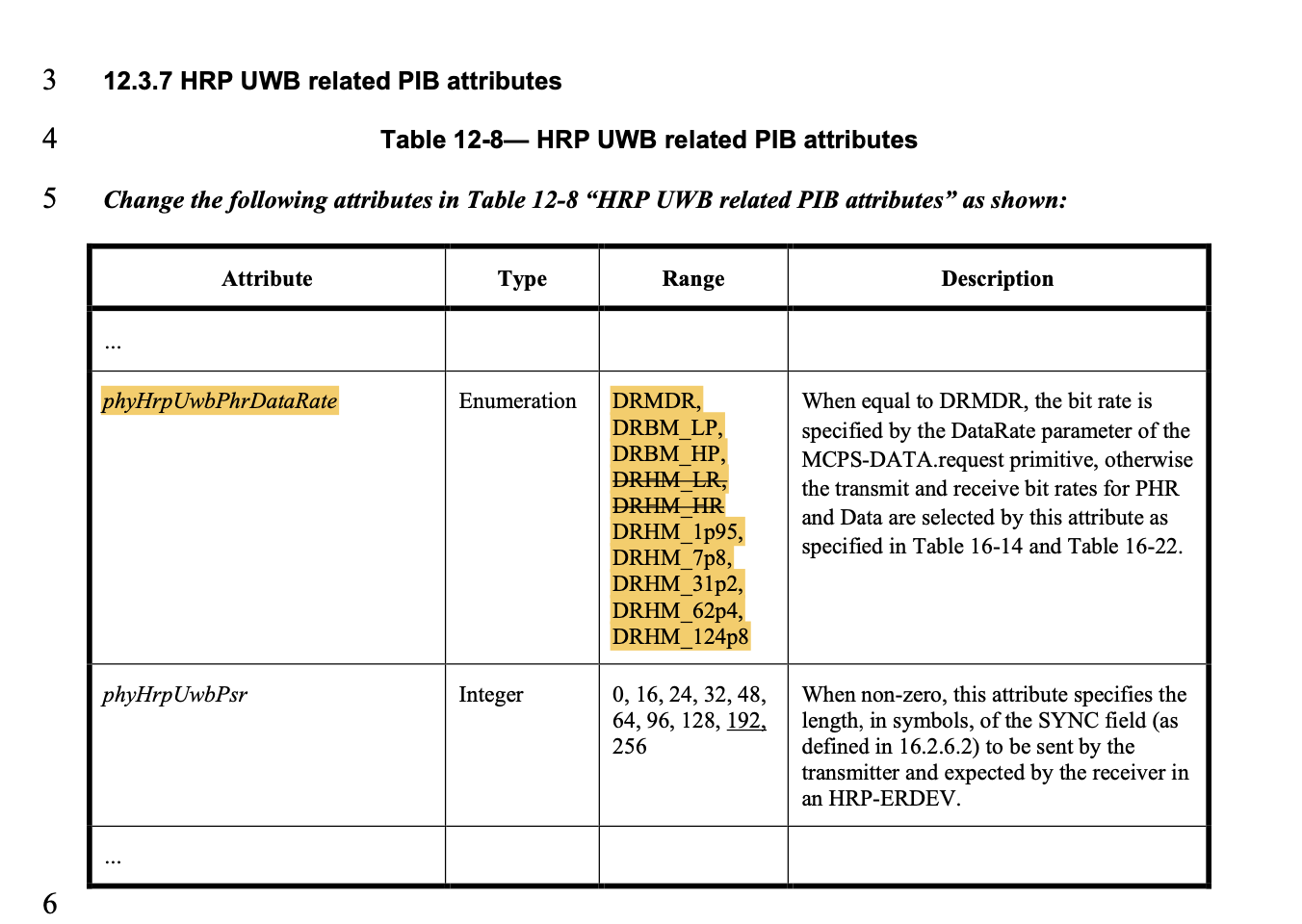 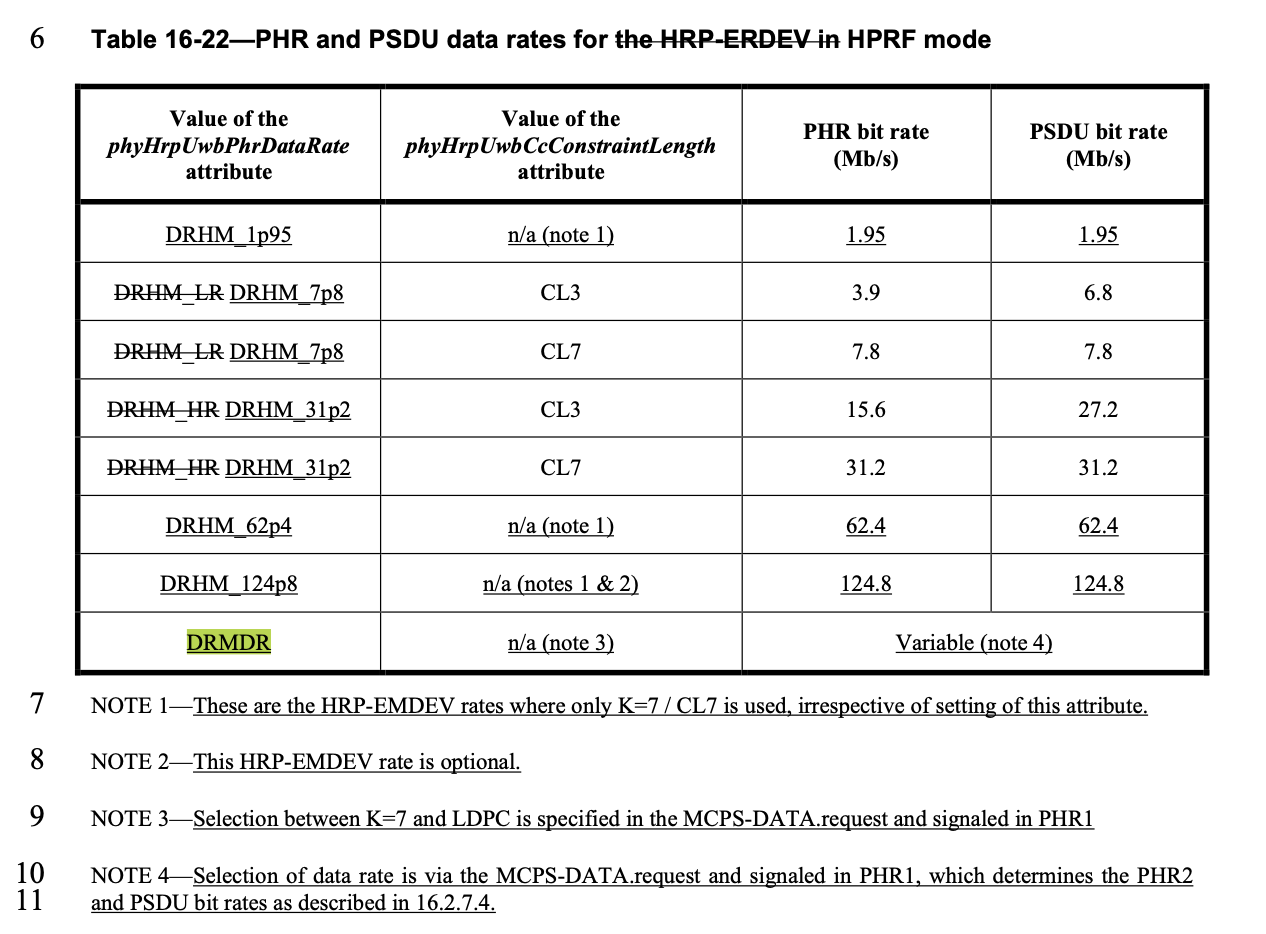 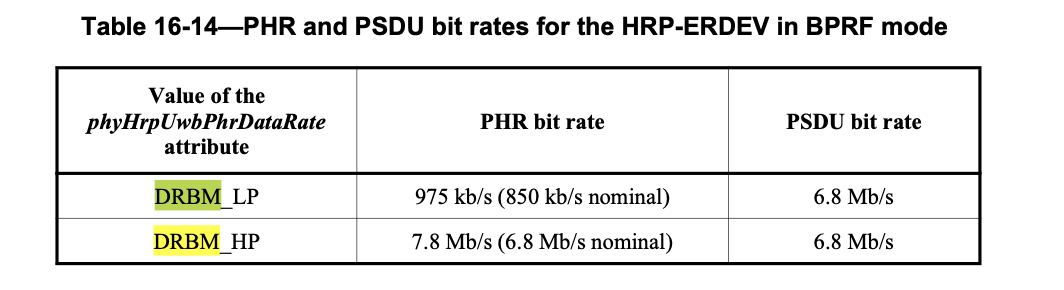 DRMDR: Dynamic data rate mode
Slide 23
V. Kristem, et al
November 2024
doc.: 15-24-0620-00-04ab
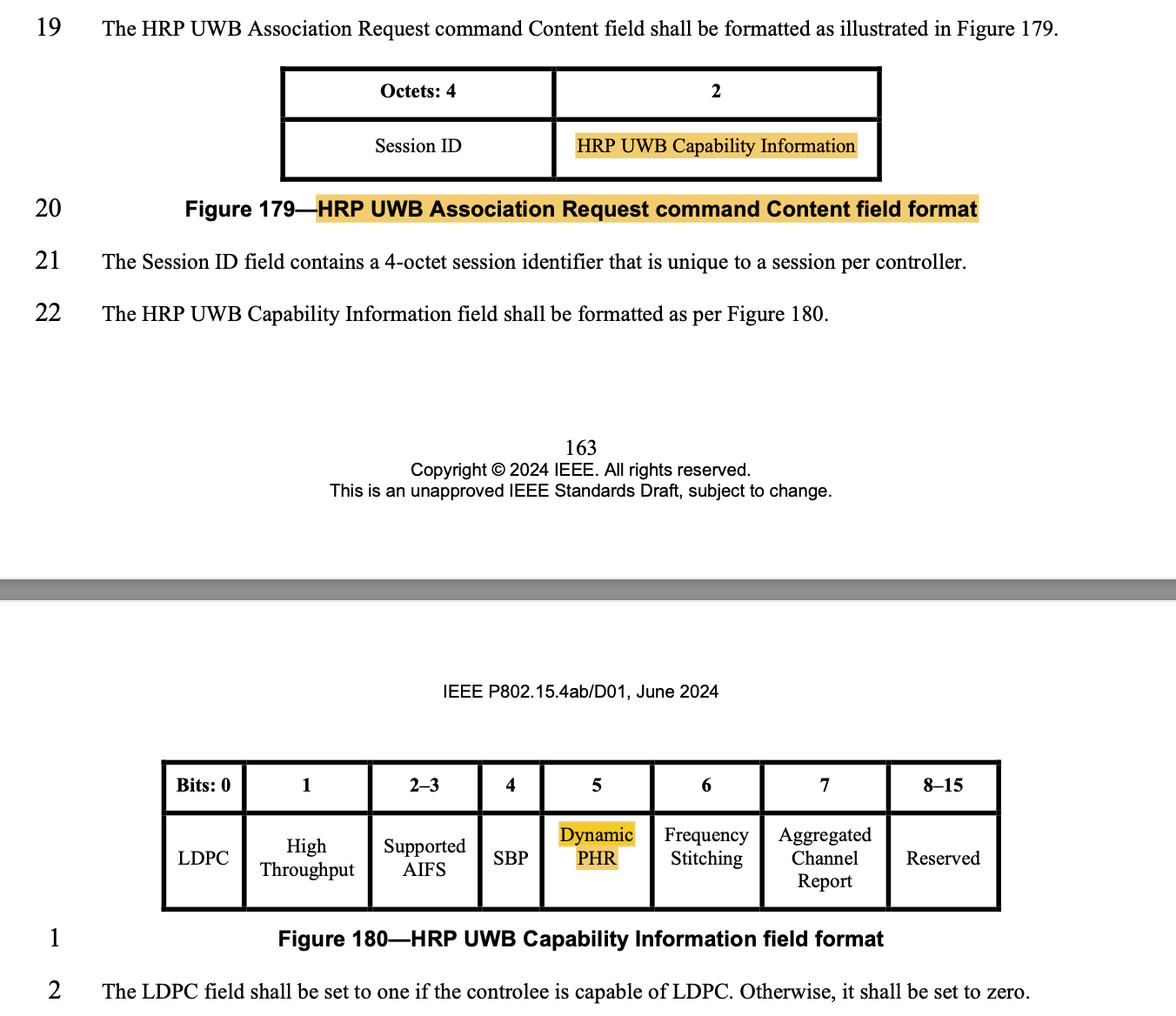 Capability/Association typically done OOB
Slide 24
V. Kristem, et al